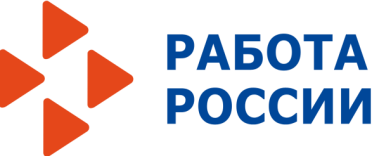 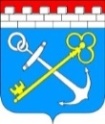 Кадровый центр Ленинградской области
Меры поддержки (отв. Фонд МСП):
Обучение, подготовка бизнес-плана (по запросу);
Регистрация бизнеса/статуса самозанятого;
Формирование заявок на получение субсидий, займов, грантов, иной господдержки (по запросу).
Подбор вакансий.
Выбор соискателем формы планируемой деятельности:
Регистрация в качестве самозанятого;
Открытие / перерегистрация предприятия в статусе малого и среднего предпринимательства (МСП);
Открытие предприятия по Франшизе.
Получение новой специальности, повышение квалификации;
Подача резюме работодателю.
Трудоустройство по существующей специальности;
Подача резюме работодателю.
Меры поддержки:
Содействие в подборе вакансий непосредственно 
      на предприятии
Меры поддержки:
Постановка на учет и выплата пособия (по запросу и при получении статуса безработного);
Помощь в открытии собственного дела
Переобучение и повышение квалификации;
Подбор вакансий по базе вакансий Центра занятости населения и трудоустройство.
Меры поддержки:
Содействие в подборе вакансий на дочерние предприятия или предприятия, которые являются партнёрами
ПОРЯДОК ДЕЙСТВИЙ ПО ОКАЗАНИЮ ПОДДЕРЖКИ В ТРУДОУСТРОЙСТВЕ ЧЛЕНОВ СЕМЕЙ СОТРУДНИКОВ, ПРИБЫВАЮЩИХ ИЗ ДРУГИХ РЕГИОНОВ РОССИИ
ПОЛУЧЕНИЕ МЕРЫ ПОДДЕРЖКИ
ПРЕДПРИНИМАТЕЛЬСТВО
ТРУДОУСТРОЙСТВО
НА ПРЕДПРИЯТИИ РАБОТОДАТЕЯ
НА ПРЕДПРИЯТИЯ ПАРТНЁРЫ
ОТКРЫТИЕ БИЗНЕСА
НАПРАВЛЕНИЕ В 
ЦЕНТР ЗАНЯТОСТИ НАСЕЛЕНИЯ
ОТКАЗ В ТРУДОУСТРОЙСТВЕ
ВЫЯВЛЕНИЕ ПОТРЕБНОСТИ В ТРУДОУСТРОЙСТВЕ ЧЛЕНОВ СЕМЕЙ СОТРУДНИКОВ (отв. работодатель)
Анкетирование сотрудника для выявления потребности в трудоустройстве членов семьи (далее член семьи сотрудника – соискатель);
Информирование соискателя о вариантах трудоустройства на предприятия муниципального района.
ТРУДОУСТРОЙСТВО В ОРГАНИЗАЦИИ МУНИЦИПАЛЬНОГО РАЙОНА
Информирование соискателя о мерах поддержки Фонда поддержки предпринимательства.
Информирование соискателя с подборкой франшиз для городов с населением до 50 тыс. чел.
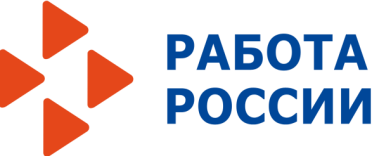 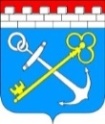 Кадровый центр Ленинградской области
1. Анкетирование сотрудников (заполняют кандидаты и действующие работники)
2. Информирование соискателя о вариантах трудоустройства:
Непосредственно на предприятии
На дочерние предприятия и предприятия партнёры
Через вакансии, предлагаемые Центром занятости населения.
2.1. Сбор резюме соискателей
3. Обращение в Центр занятости населения (по запросу):
Постановка на учет в качестве безработного с выплатой пособия по безработице; 
Постановка на учёт в качестве ищущего работу без выплаты пособия по безработице.
4.3. Подбор вакансий по базе вакансий Центра занятости населения для ищущих работу* и безработных граждан
4.1. Подбор вакансий по базе вакансий 
непосредственного предприятия
4.2. Подбор вакансий по базе вакансий предприятий-партнеров
Содействие в открытии собственного дела 
(финансовая помощь до 100 тыс. руб.)
Трудоустройство по существующей специальности
Содействие в подачи резюме
 и прохождение собеседования
Получение новой специальности, повышение квалификации
Безработные
Организация временного трудоустройства
Успешно
Не пройдено
Профессиональная ориентация 
и повторный подбор вакансий
Трудоустройство
Могут пройти бесплатное переобучение без постановки на учёт в качестве безработных:
- граждане в возрасте 50 лет и старше, граждане предпенсионного возраста;
- женщины, находящиеся в отпуске по уходу за ребенком до достижения им возраста 3 лет;
- женщины, не состоящие в трудовых отношениях и имеющие детей дошкольного возраста в возрасте от 0 до 7 лет включительно;
- граждане Украины и лица без гражданства, постоянно проживающие на территории Украины, которые получили удостоверение беженца или свидетельство о предоставлении временного убежища на территории Российской Федерации;
- участники СВО и члены их семей
- молодежь в возрасте до 35 лет включительно, которые:
с даты окончания военной службы по призыву или завершения обучения в учреждениях среднего или высшего образования и не являются занятыми в течение 4 месяцев и более;
не имеют среднего профессионального образования, высшего образования и не обучаются по образовательным программам среднего профессионального или высшего образования;
завершают обучение по образовательным программам среднего профессионального или высшего образования в текущем календарном году